Пәні: МатематикаСынып: 1Тақырыбы: Есептер шығару. Ақшаны қалай төлейміз?
Мақсаты:1.1.3.6  1 тг,  2 тг, 5 тг,10 тг, 20 теңгелік   монеталармен түрліше төлем  жасауҚазақстан теңгесі — Қазақстан Республикасының ұлттық валютасы
Мақсаты:1.1.3.6  
1 тг,  2 тг, 5 тг,10 тг, 20 теңгелік   монеталармен түрліше төлем  жасау
Қазақстан теңгесі — Қазақстан Республикасының ұлттық валютасы
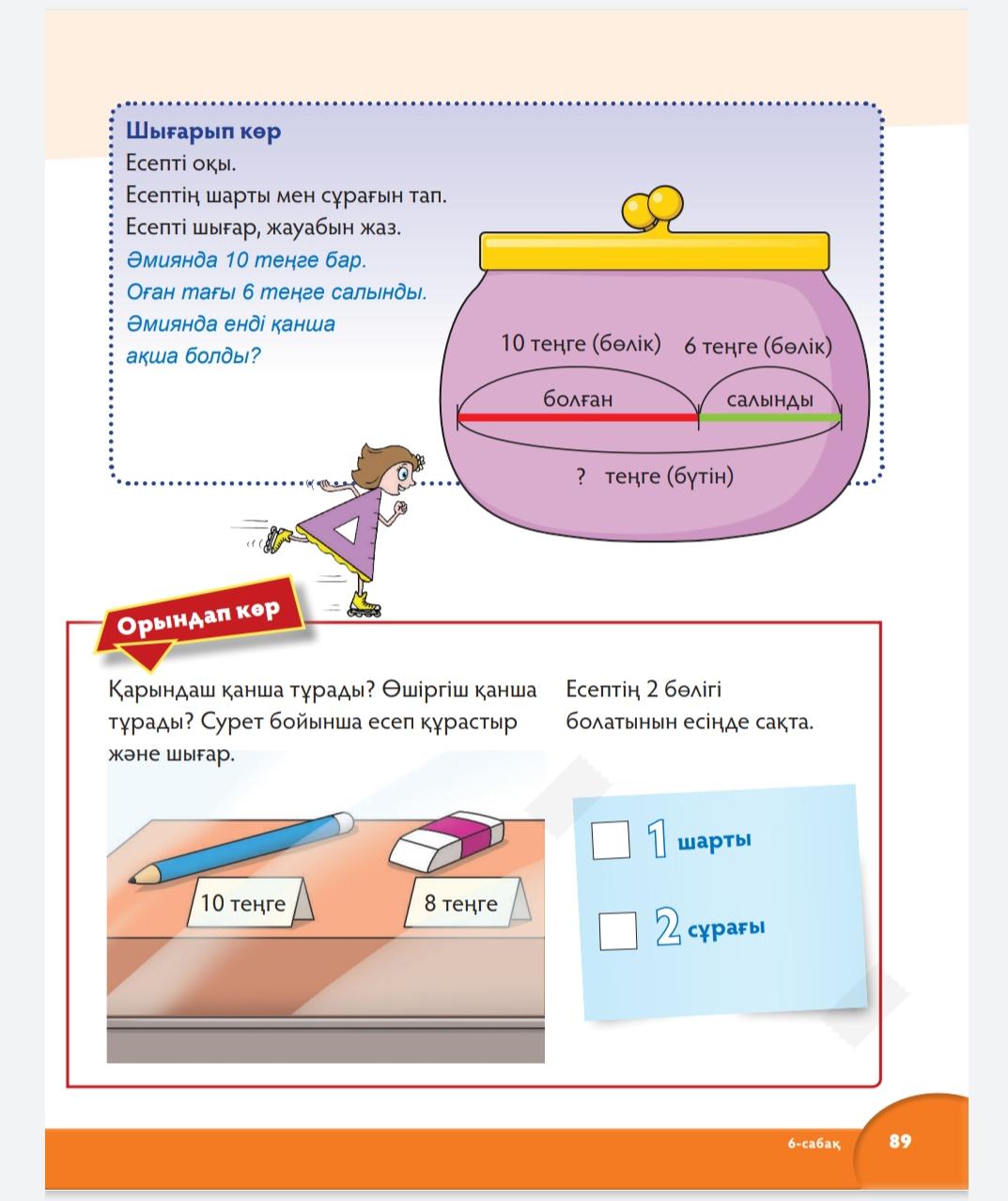 “Мына монеталарды ұсақта” Тапсырма
1) Бір 10 теңге == теңгеге, 
бір 20 тг екі ==теңгеге, 
бір 5 тг бес ==теңгеге, 
бір 2 тг екі == теңгеге тең
2) Қолыңда 200 тг бар, сен 1 дүкеннен 30 тг қарандаш  алдың, саған неше тг қайтарды? 
Қалған ақшаңмен 90 тг сүт, 40 тг нан алдың, сенде неше тг қалды?